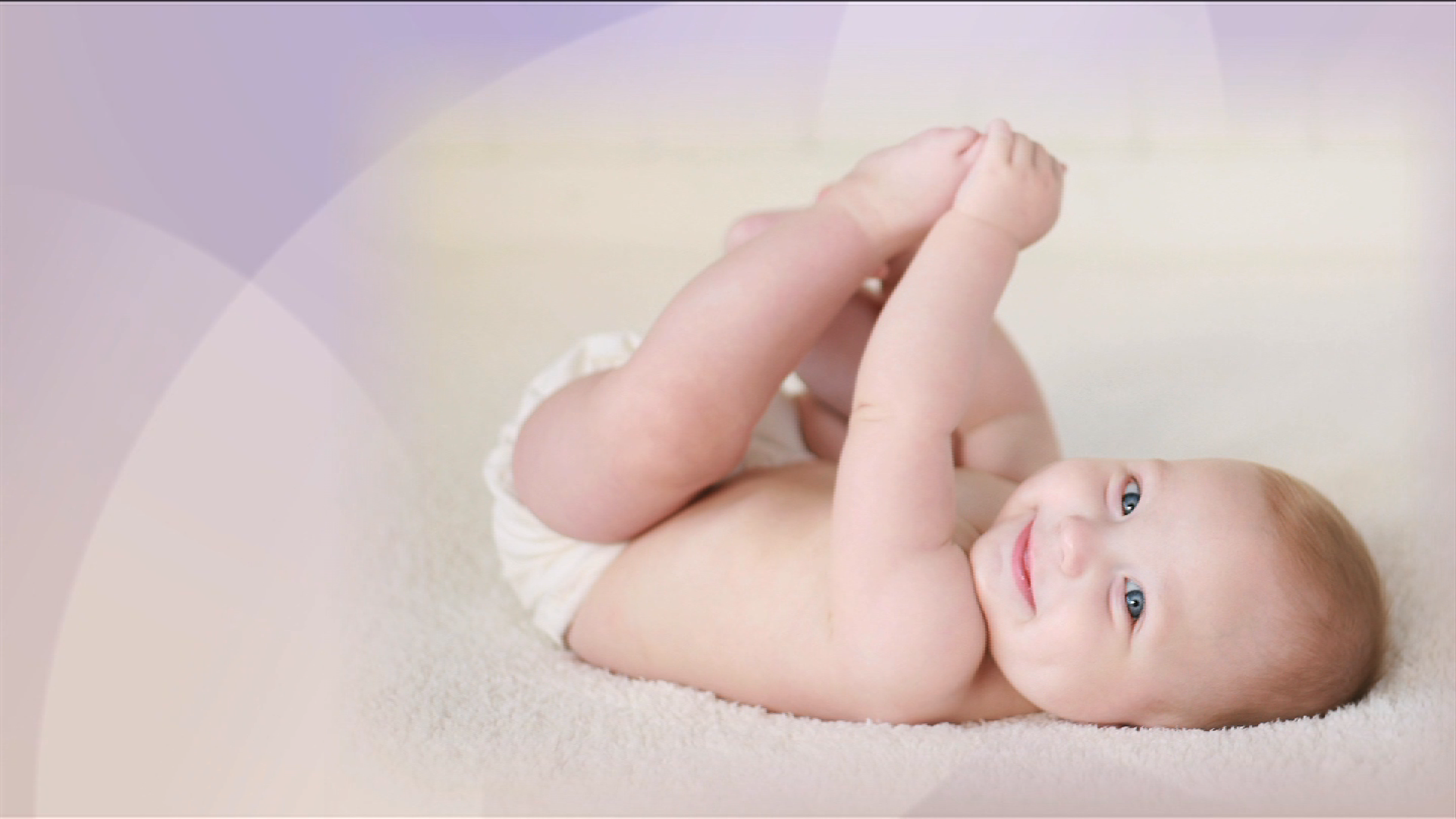 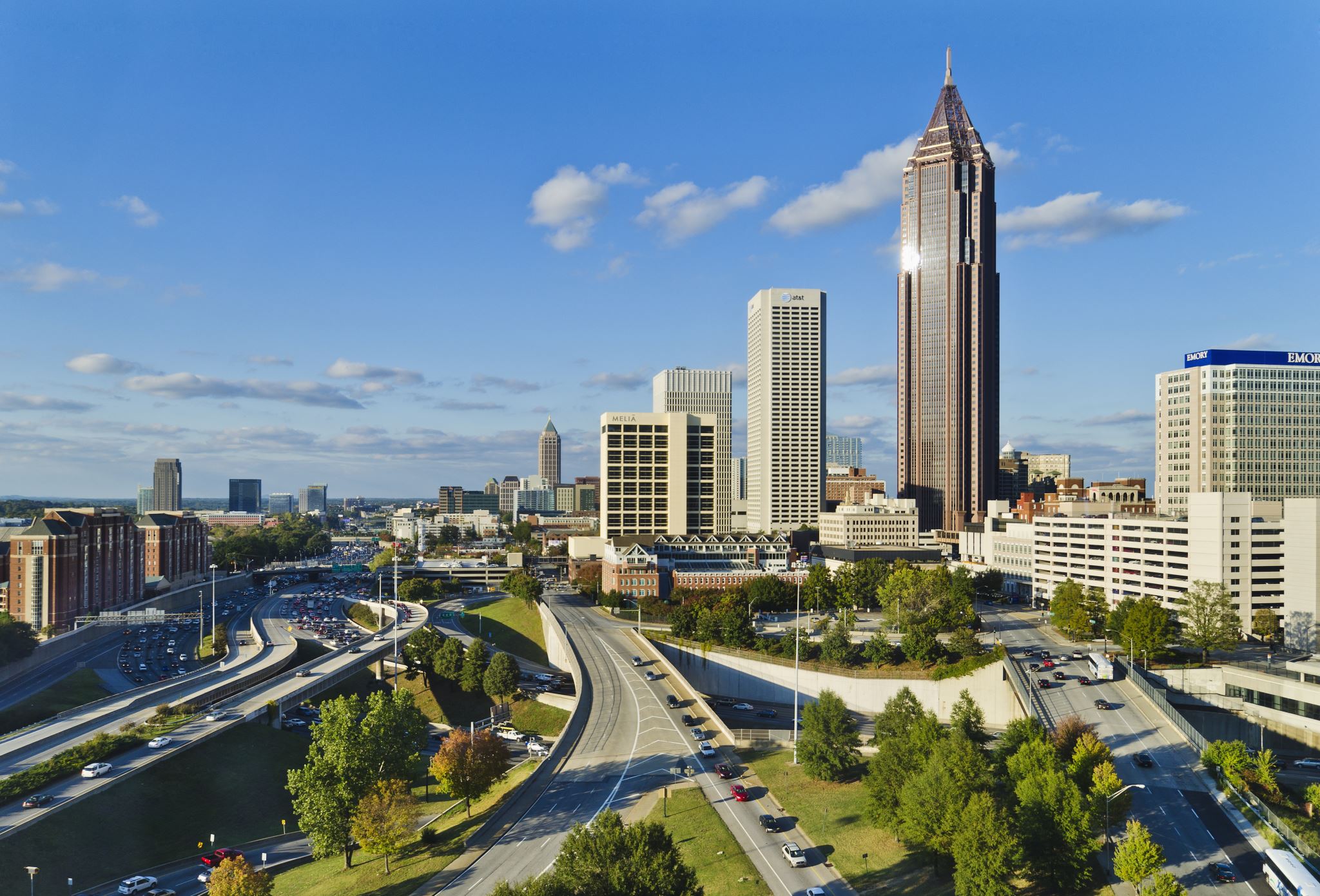 298(جغر) أساليب التحليل السكانيد. عنبرة بنت خميس بلالالأسبوع الخامس 13/02/1442هـالخصائص والتركيب السكاني
2
المواضيع المُستهدفة
أولاً-تسليط الضوء على الخصائص السكانية الرئيسة:
-التوزيع السكاني، النمو السكاني، الخصوبة، الوفيات، والهجرة.
-استعراض طرق حساب معدلاتها.  
 ثانياً-التركيب السكاني:
   -التركيب العمري،
   -التركيب النوعي،
   -التركيب الاقتصادي، 
   -استعراض بعض الطرق المستخدمة في تحليل الخصائص السكانية السابقة.
د.عنبرة بنت خميس                  الفصل الدراسي الأول 1442هـ
2
الثلاثاء، 23/ربيع الثاني/1442
الكلمات المفتاحية
الخصائص السكانية.
التوزيع السكاني.
الكثافة السكانية.
النمو السكاني.
معدل النمو.
الخصوبة.
معدل الخصوبة
الوفيات.
الهجرة السكانية.
التركيب السكاني.
التركيب النوعي.
التركيب العمري.
التركيب الاقتصادي.
المؤشرات السكانية.
معادلات حسابية.
د.عنبرة بنت خميس                  الفصل الدراسي الأول 1442هـ
3
الثلاثاء، 23/ربيع الثاني/1442
د.عنبرة بنت خميس                  الفصل الدراسي الأول 1442هـ
4
الثلاثاء، 23/ربيع الثاني/1442
أولاً- الخصائص السكانية
د.عنبرة بنت خميس                  الفصل الدراسي الأول 1442هـ
5
الثلاثاء، 23/ربيع الثاني/1442
1-1- التوزيع السكاني
 -المقصود بهذا المصطلح عدد السكان الذين يعيشون في مساحة محددة من منطقة جغرافية أو في مكان على سطح الأرض.

-ينتج عن العلاقة بين عدد السكان الذي يعيشون في مساحة محددة ما يُعرفُ ب:
1-1-1-الكثافة السكانية (population density)  

  -الصيغة الحسابية: إجمالي عدد السكان/ إجمالي المساحة الجغرافية.

  -وحدة ناتج قياسه تُكتب: نسمة/كم2.
د.عنبرة بنت خميس                  الفصل الدراسي الأول 1442هـ
6
الثلاثاء، 23/ربيع الثاني/1442
د.عنبرة بنت خميس                  الفصل الدراسي الأول 1442هـ
7
الثلاثاء، 23/ربيع الثاني/1442
التعليق
The planet's human population is influenced by environmental and human factors. The environmental factors include relief, the climate and the soil. People prefer to live in places with flat reliefs, fertile soils and temperate climates, which are better for agriculture, and areas near the sea.
The principle human factor is the average age of the inhabitants, The economy is also an important factor. In developed countries population densities are highest around industrial areas because they offer better employment opportunities and services.
د.عنبرة بنت خميس                  الفصل الدراسي الأول 1442هـ
8
الثلاثاء، 23/ربيع الثاني/1442
ACTIVITY 1
Using the table above, calculate the population density of each continent.
د.عنبرة بنت خميس                  الفصل الدراسي الأول 1442هـ
9
الثلاثاء، 23/ربيع الثاني/1442
د.عنبرة بنت خميس                  الفصل الدراسي الأول 1442هـ
10
الثلاثاء، 23/ربيع الثاني/1442
1-2-النمو السكاني (Population growth)
  An increase in the numbers of a population as a result of the birth rate exceeding the death rate.
    
 النمو السكاني= معدل الولادات – معدل الوفيات
د.عنبرة بنت خميس                  الفصل الدراسي الأول 1442هـ
11
الثلاثاء، 23/ربيع الثاني/1442
د.عنبرة بنت خميس                  الفصل الدراسي الأول 1442هـ
12
الثلاثاء، 23/ربيع الثاني/1442
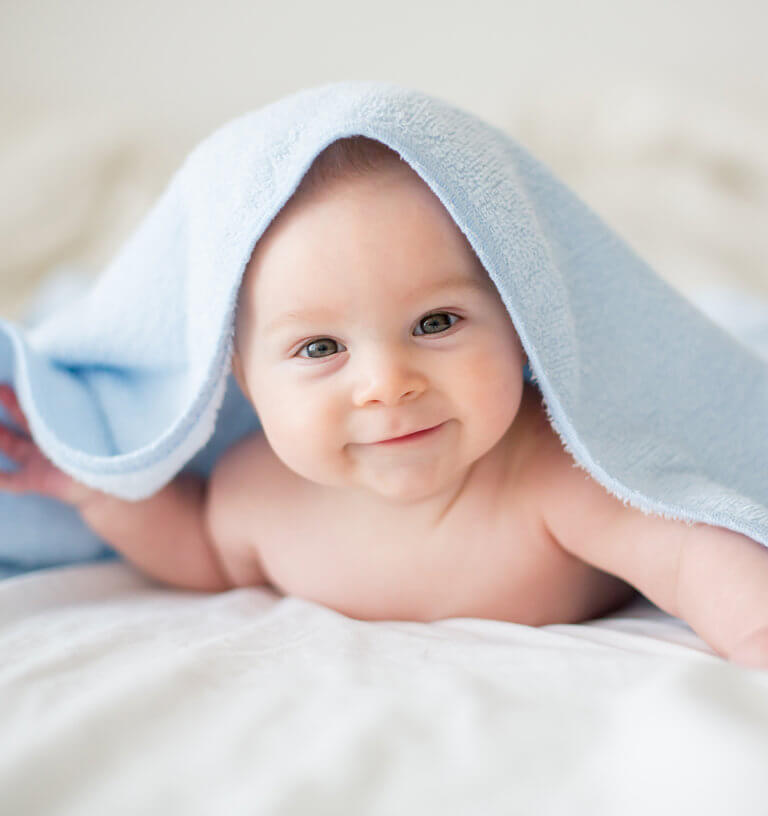 د.عنبرة بنت خميس                  الفصل الدراسي الأول 1442هـ
13
الثلاثاء، 23/ربيع الثاني/1442
1-3-الخصوبة
 التعريف
 Fertility is the quality of a human's ability to produce offspring, which is dependent on age, health, and other factors. 
 "fertility rates," it means the number of births that happen during a certain time period in a specific location.
د.عنبرة بنت خميس                  الفصل الدراسي الأول 1442هـ
14
الثلاثاء، 23/ربيع الثاني/1442
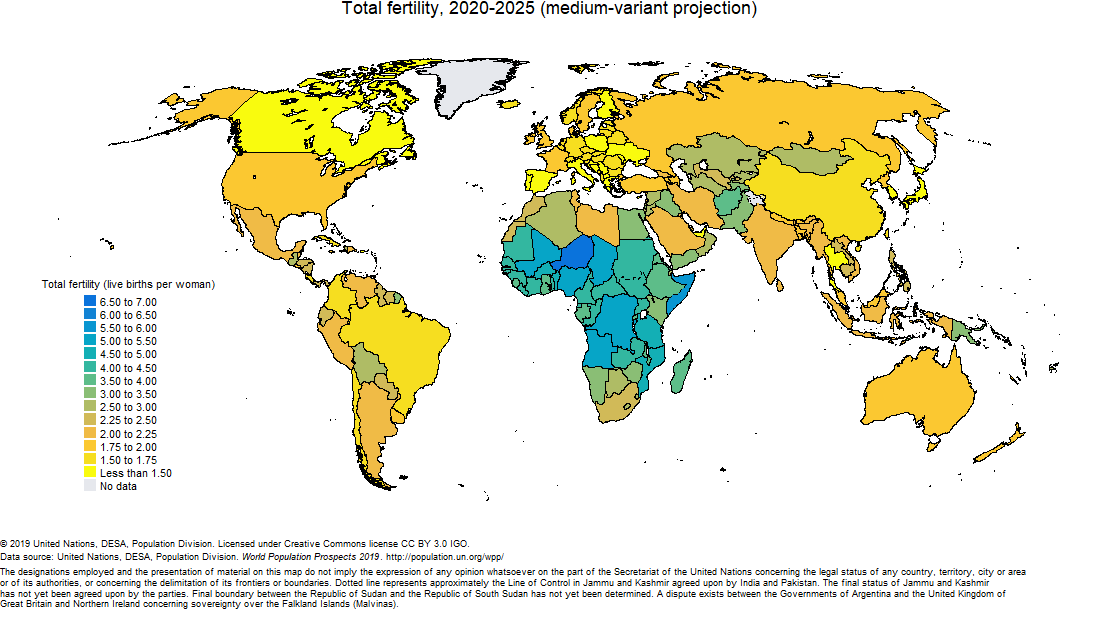 د.عنبرة بنت خميس                  الفصل الدراسي الأول 1442هـ
15
الثلاثاء، 23/ربيع الثاني/1442
1-4-الوفيات
د.عنبرة بنت خميس                  الفصل الدراسي الأول 1442هـ
تكليف بالقراءة
ارجعي إلى الكتاب المقرر في قراءة وفهم كل ما يتعلق بهذا الجزء من الخصائص السكانية في العالم.
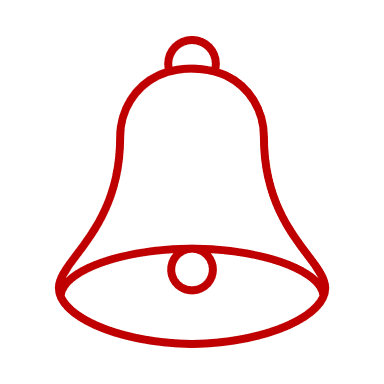 16
الثلاثاء، 23/ربيع الثاني/1442
د.عنبرة بنت خميس                  الفصل الدراسي الأول 1442هـ
1-5-الهجرة
17
الثلاثاء، 23/ربيع الثاني/1442
التعريف
The act of someone coming to live in a different country, or an area in his home. There are strict limits on immigration (into the country).
 The term immigration was coined in the 17th century, referring to non-warlike population movements between the emerging nation states.
د.عنبرة بنت خميس                  الفصل الدراسي الأول 1442هـ
18
الثلاثاء، 23/ربيع الثاني/1442
د.عنبرة بنت خميس                  الفصل الدراسي الأول 1442هـ
19
الثلاثاء، 23/ربيع الثاني/1442
د.عنبرة بنت خميس                  الفصل الدراسي الأول 1442هـ
20
الثلاثاء، 23/ربيع الثاني/1442
سؤال شفهي
د.عنبرة بنت خميس                  الفصل الدراسي الأول 1442هـ
عددي أنواع الهجرة.
في رأيك هل تحدث منافع جراء حدوث حركات الهجرة؟، أشرحي بأمثلة واقعية.
ماهي التأثيرات والنتائج السلبية لهجرة العمل داخل البلدان؟
هل تتوقعين حدوث مشاكل اجتماعية من الهجرة الخارجية؟
ماهي التحديات التي توجه التنمية الاقتصادية والاجتماعية من حدوث الهجرة؟
21
الثلاثاء، 23/ربيع الثاني/1442
ثانياً-التركيب السكاني
   -التركيب العمري،
   -التركيب النوعي،
   -التركيب الاقتصادي، 
   -استعراض بعض الطرق المستخدمة في تحليل الخصائص السكانية السابقة.
د.عنبرة بنت خميس                  الفصل الدراسي الأول 1442هـ
22
الثلاثاء، 23/ربيع الثاني/1442
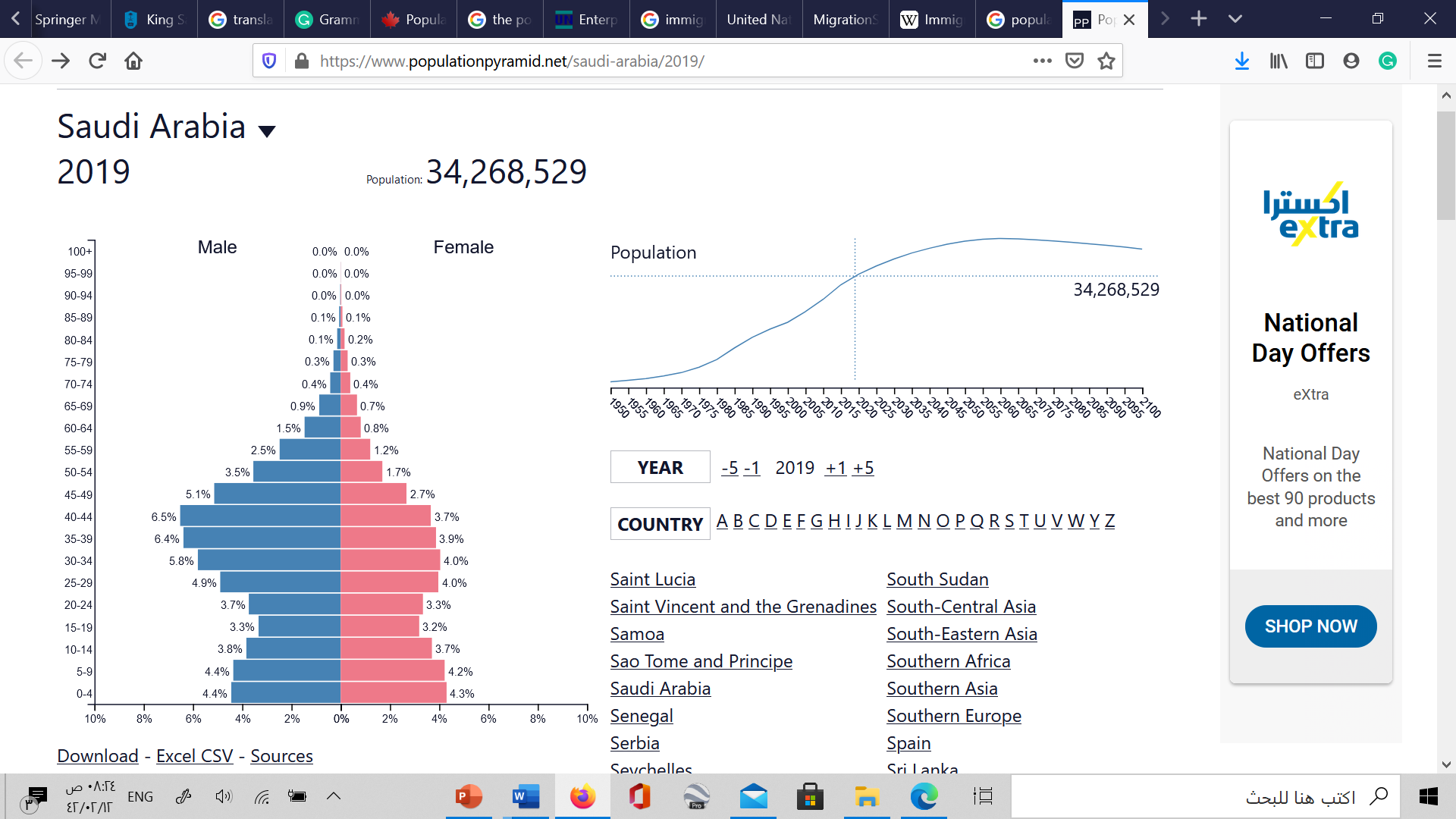 د.عنبرة بنت خميس                  الفصل الدراسي الأول 1442هـ
23
الثلاثاء، 23/ربيع الثاني/1442
1-2-التعريف
Population composition is the description of a population according to characteristics such as age and sex. These data are often compared over time using population pyramids.
 (https://www150.statcan.gc.ca/n1/pub/82-229-x/2009001/demo/poc-eng.htm)
د.عنبرة بنت خميس                  الفصل الدراسي الأول 1442هـ
24
الثلاثاء، 23/ربيع الثاني/1442
Importance of indicator 
 The composition of the population is part of the social environment. It provides a framework against which to interpret the health status and behaviors of the population.
د.عنبرة بنت خميس                  الفصل الدراسي الأول 1442هـ
25
الثلاثاء، 23/ربيع الثاني/1442
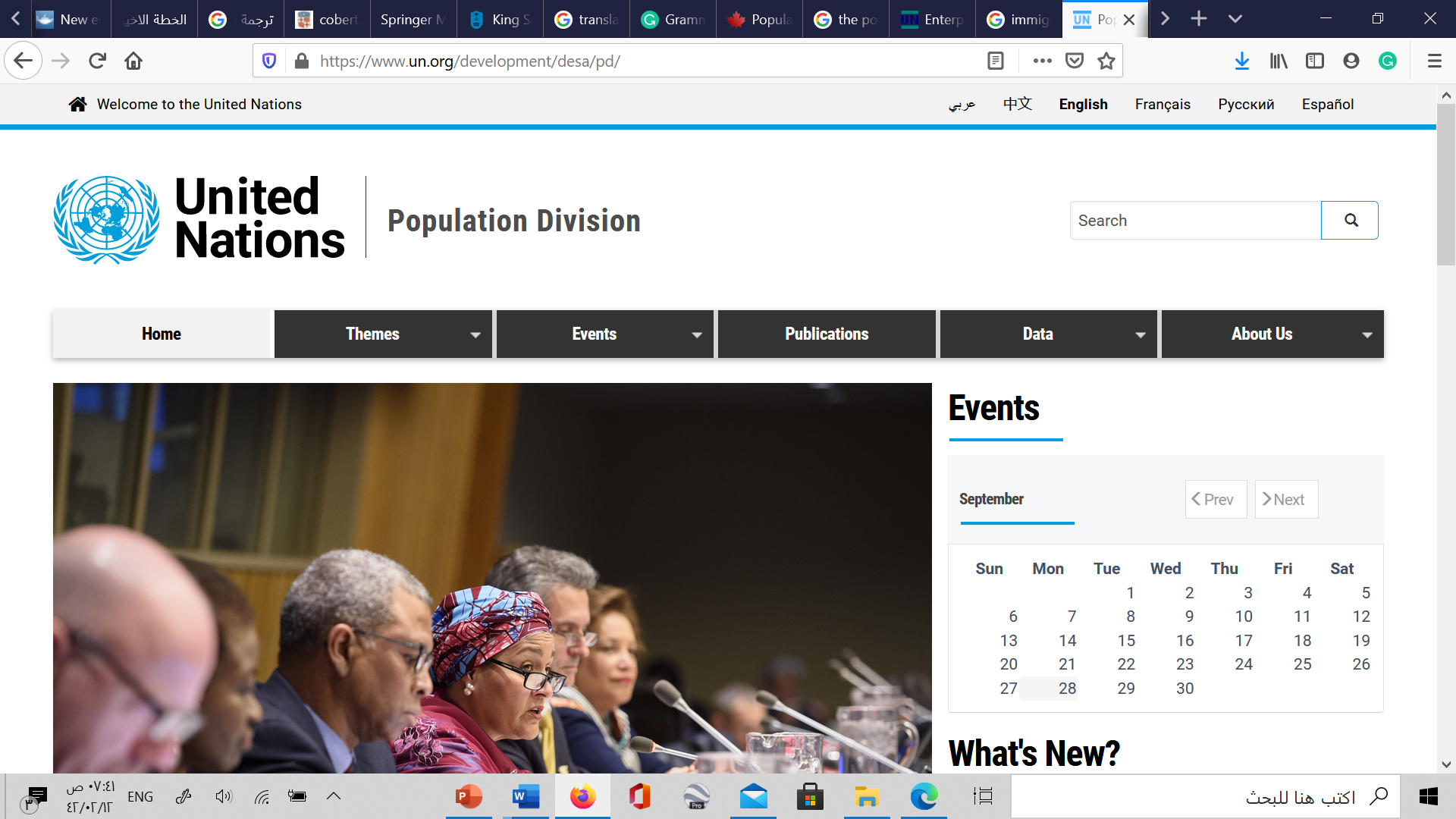 د.عنبرة بنت خميس                  الفصل الدراسي الأول 1442هـ
26
الثلاثاء، 23/ربيع الثاني/1442
بإذن الله تعالى نلتقي مجدداً في المحاضرة القادمة
د.عنبرة بنت خميس                  الفصل الدراسي الأول 1442هـ
أساليب العرض لبعض الخصائص السكانية: منحنى لورنز.
حساب المعدلات السكانية.
الهرم السكاني.
الاسقاطات السكانية.
27
الثلاثاء، 23/ربيع الثاني/1442
References
 https://www150.statcan.gc.ca/n1/pub/82-229-x/2009001/demo/poc-eng.htm
 https://population.un.org/wpp/Maps/
https://sites.google.com/site/3oesogeography/3-the-global-population/1-population-distribution
 https://www.un.org/en/development/desa/population/theme/trends/dem-comp-change/animated-figures/index.html
 https://en.wikipedia.org/wiki/Immigration
 https://dictionary.cambridge.org/dictionary/english/immigration
 https://www.un.org/development/desa/pd/
https://www.un.org/en/development/desa/population/migration/publications/populationfacts/docs/MigrationStock2019_PopFacts_2019-04.pdf
https://www.populationpyramid.net/saudi-arabia/2019/
د.عنبرة بنت خميس                  الفصل الدراسي الأول 1442هـ
28
الثلاثاء، 23/ربيع الثاني/1442